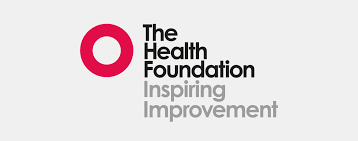 What makes us healthy…..
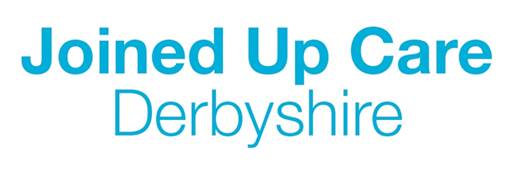 What makes us healthy? - YouTube
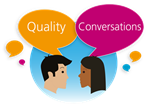 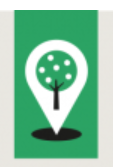 Our surroundingsHealth is influenced by surroundings, how they make us feel and the opportunities they provide.
Physical activity
People more likely to use green space if it is easy to reach and maintained

Safety
Pedestrians aged 5-9 are more likely to have fatal and serious injuries in the most deprived areas compared with the least
Facilities
Making it easy to walk to shops and amenities can help reduce social isolation

Socialise and play
Children in deprived areas 9x less likely to have access to green spaces to play
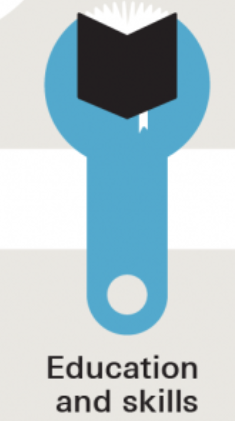 Education and Skills:by age 30 those with highest level of education are expected to live four years longer than those with lowest level
Good education builds…
Supportive social connections	
Access to good work
Life-long learning & problem solving
Feeling empowered and valued
This increases opportunity to…
Develop life-long habits
Manage & limit exposure to life’s challenges
Afford good quality of life
Live and work in safe & healthy environments
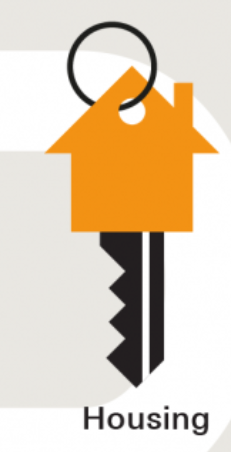 Housing:Where we live is more than a roof over our heads, it’s where we grow and flourish
A healthy home is:
Affordable and offers a stable and secire base
Able to provide for all the households needs
A place where we feel safe and comfortable
Connected to community, work and services
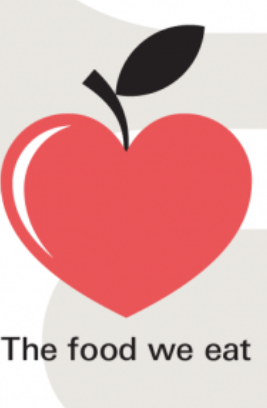 The food we eat:Poor diet is the biggest risk factor for preventable ill health in EnglandHealthy food needs to be…
Affordable for everyone
It’s 3x more expensive to get the energy we need from healthy foods

A bigger part of the food supply
One can of cola contains 9 cubes of sugar (2 cubes more than adult max daily recommended intake)
Available locally
Its is harder to buy healthy foods in deprived parts of the UK

Promoted and valued
1.2% food advertising goes on veg
22% food advertising goes on cakes & biscuits
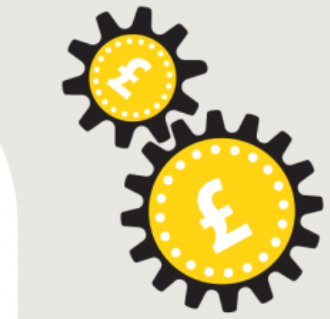 Money and resources:1 in 5 live in some form of poverty, over half of these people live in working households
Inadequate income can cause poor health because it is more difficult to…
Access experiences & material resources
48% of 21-24 year-olds earn less than the living wage

Avoid stress and feel in control
Poverty in early childhood can have damaging consequences for long-term health
Adopt and maintain healthy behaviours
Healthy behaviours can feel unattainable

Feel supported by financial safety net
40% of people with unmanageable debt said they less likely to study or retrain
Transport:A means of allowing access to what people need
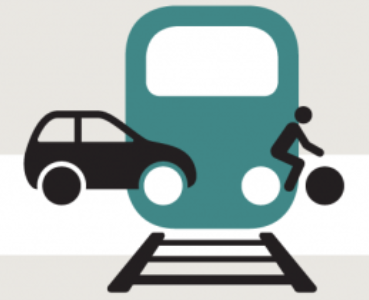 Supports safe & community friendly streets and spaces
Well-designed public spaces can make environment safe by reducing vehicle speed

Is accessible & efficient
Reductions in bus transport subsidies has had a greater impact on people on lower income
Minimises harmful impacts on environment
Air & noise pollution from transport are greatest environmental health risk in Europe

Enables walking cycling and public transport use
Still perception that roads are dangerous
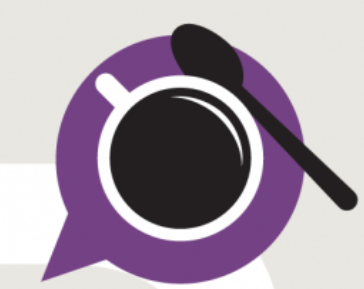 Family, friends & communities1 in 10 people aged 18-24 often or always feel lonely
Family, friends & communities build foundations for good health…
Shared ownership & empowerment
Sense of control & collective voice can enable people to influence change

Opportunities for social inclusion
Engaging in activities offers a sense of purpose and shared identity
Positive relationships and networks
Good relationships provide support, develop skills & help people face new situations
Community cohesion & connection
Ties across communities enable people to feel valued and included
[Speaker Notes: University of Liverpool reported that a main driver for worsening mental health was social isolation 
those who feel more connected to their community having better wellbeing and quality of life. 
UCL study found that loneliness levels are at their highest since the first lockdown and have been increasing since the start of the January lockdown.

Certain groups have experienced disproportionate effects on their mental health as a result of the pandemic, over three-quarters of people with pre-existing mental illnesses reported their mental health had got worse. 
People with an eating disorder, obsessive-compulsive disorder or a personality disorder were among those most likely to be affected.

Young people have been unequally impacted with higher levels of stress, anxiety, depression, loneliness and sleep loss.

individuals from ethnic minority communities have experienced one of the greatest increases in loneliness and higher levels of anxiety and depression symptoms, & have reported more thoughts of death or self-harm.]
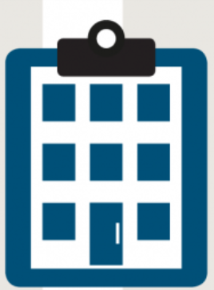 Good workA job is good for our health but the quality ofthe work makes the difference
To support a healthy life work should…
Pay fairly & offer security
6.2 million paid less than the real living wage (2017)

Ensure good working conditions
61% workers in insecure employment have worked when unwell for fear of losing their job or pay
Enable a good work life balance	
Employees working long hours 2.5 x more likely to experience depression
Provide training & opportunities to progress
In-work training can make people happier at work & lead to higher levels of wellbeing
[Speaker Notes: Key workers and inequalities - Financial insecurity

many key workers have continued to work what hours they can while at greater risk of infection.
YouGov reported that in some sectors designated key workers were ​not on secure contracts​ and suffered from lost earnings from having to self-isolate. 
essential workers, in sectors such as delivery, transport and food, nearly half felt that they would take a financial hit if they had to self-isolate, including 8% who would not get paid at all.
almost half of essential workers had experienced stress (49%) or anxiety (47%).

Workplace support
Some key workers have felt unsupported by their employers to stay safe during the pandemic. 
Runnymede highlighted disproportionate inequalities facing key workers from minority ethnic groups in the workplace. This included being assigned tasks that left some key workers  feeling more exposed to the virus and less able to access PPE (not just in health care or care roles).
The BAME Communities Advisory Group for the Department of Health and Social Care found that 35% of social workers from ethnic minority groups criticised the support offered by their employer, local authority or workforce support measures.
The pandemic has magnified the workplace inequalities facing key workers who have stayed in work throughout the crisis. These inequalities have implications for everything from personal finances to mental health and wellbeing.]